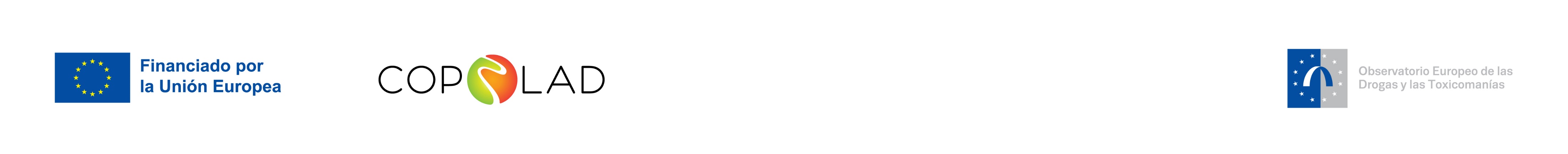 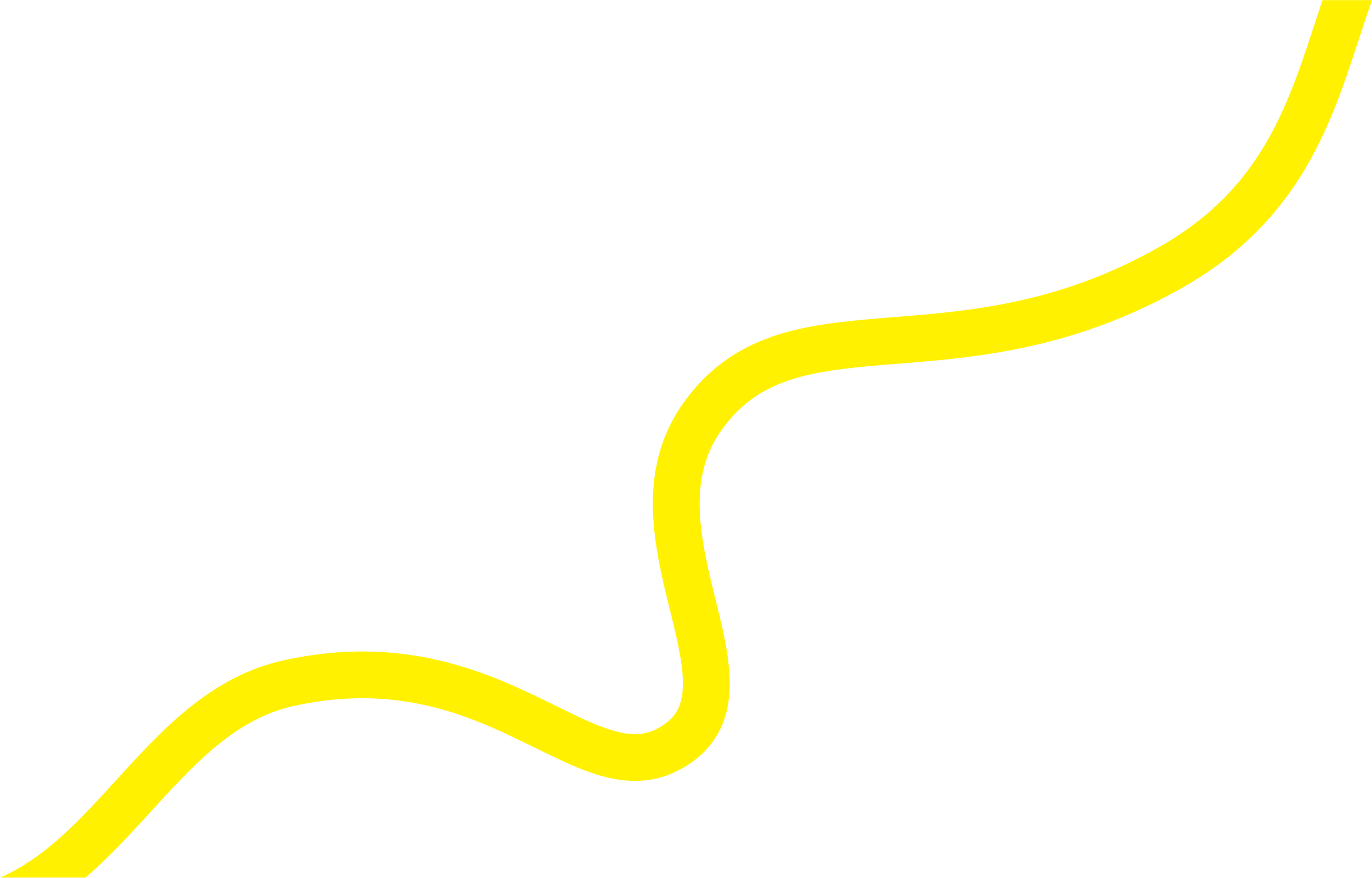 Reunión de Observatorios 
Nacionales de Drogas
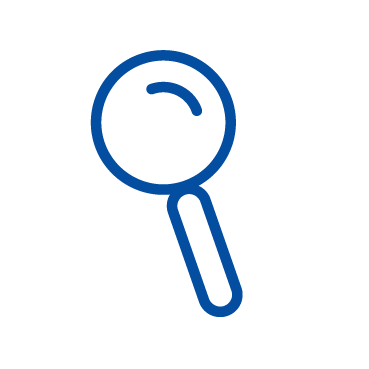 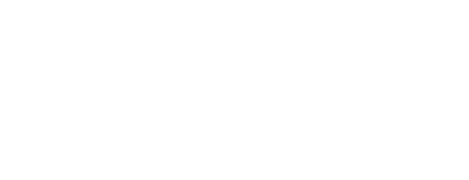 Lisboa, Portugal

Del 22 al 26 de mayo de 2023
Lisbon, Portugal
From 22 to 26 May 2023
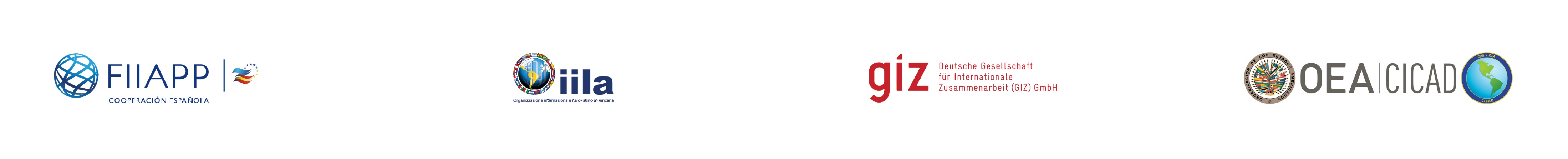 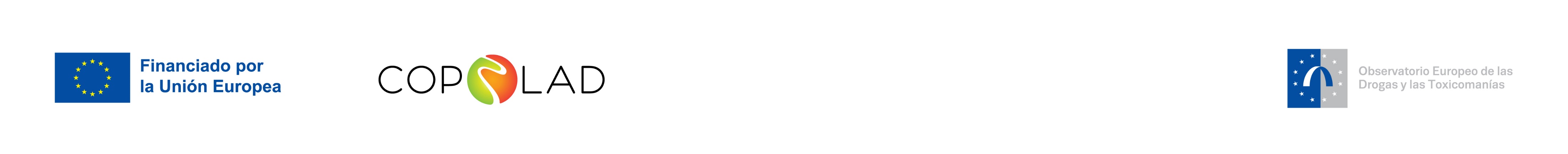 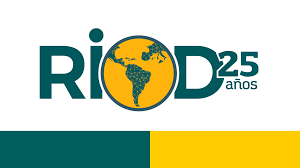 Políticas de drogas, Identidad y Subjetividad en los territorios

Drug Policies, Identity and Subjectivity in the territories

Una mirada desde la sociedad civil
A view from civil society
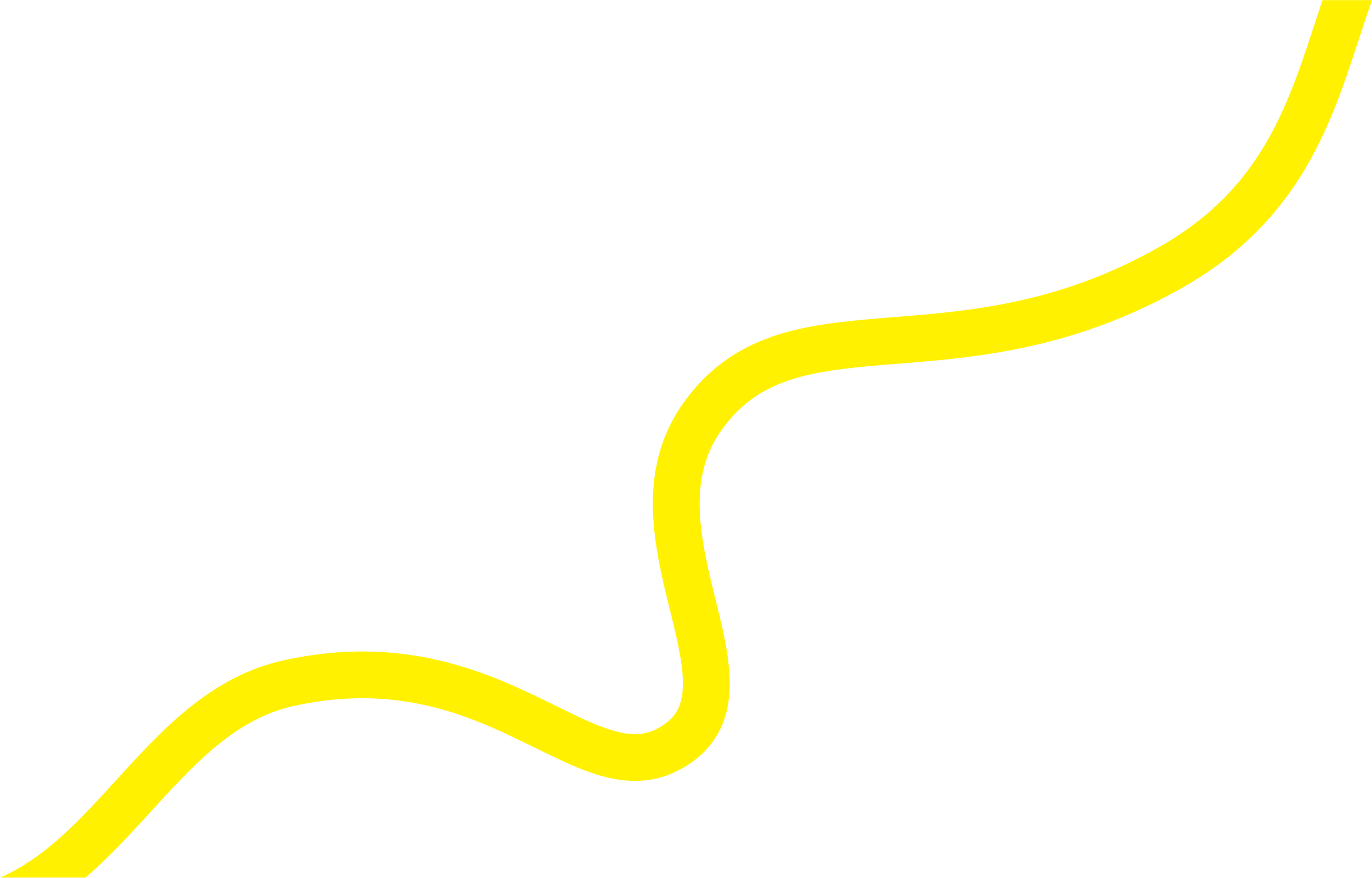 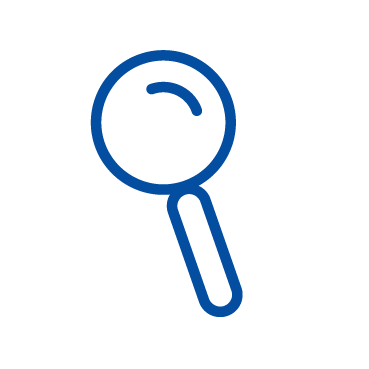 Fabián Chiosso
fchiosso@hotmail.com
Lisbon, Portugal
From 22 to 26 May 2023
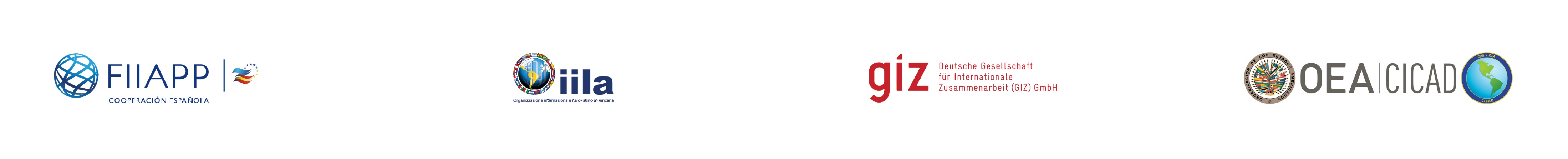 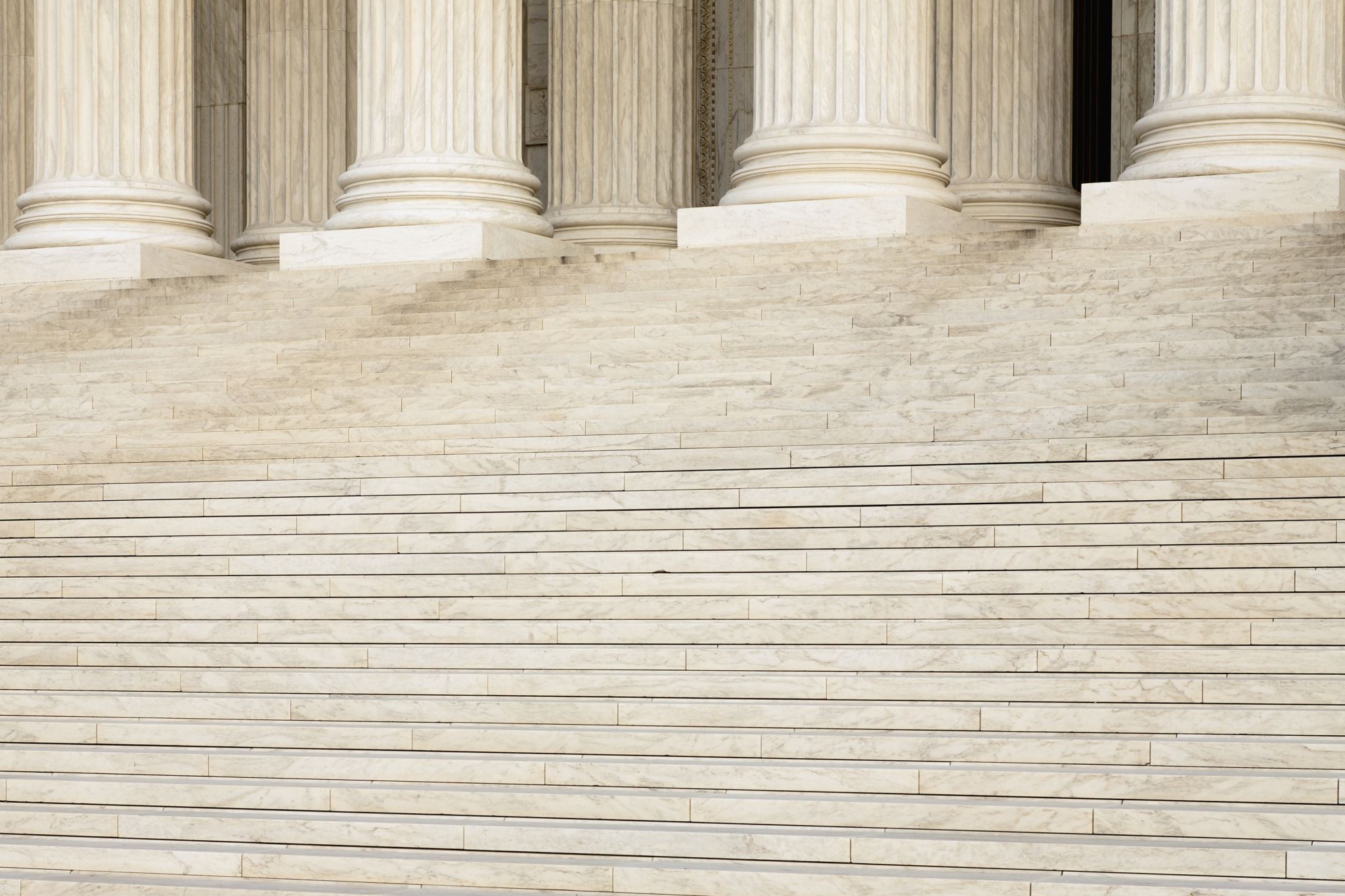 Al respecto, la estrategia de prohibición de las drogas, al devenir cada vez más punitiva, se ha implementado casi exclusivamente mediante el castigo, expandiendo el uso del Derecho penal hasta casi convertirse en la única herramienta utilizada, a pesar del gran abanico de políticas públicas que pueden resultar efectivas” 
(RIOD, 2022 – Justicia y Drogas)
In this regard, the strategy of drug prohibition, becoming increasingly punitive, has been implemented almost exclusively through punishment, expanding the use of criminal law until it almost becomes the only tool used, despite the wide range of public policies that can be effective.
RIOD- 2022 – Justice and Drugs
Las Políticas Punitivas sobre Drogas no sólo impactan en términos del encarcelamiento de las poblaciones más vulneradas.

Punitive Drug Policies not only impact in terms of the incarceration of the most vulnerable populations.
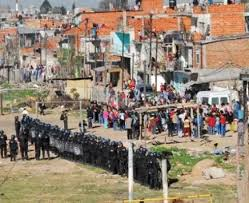 Antonello Veneri
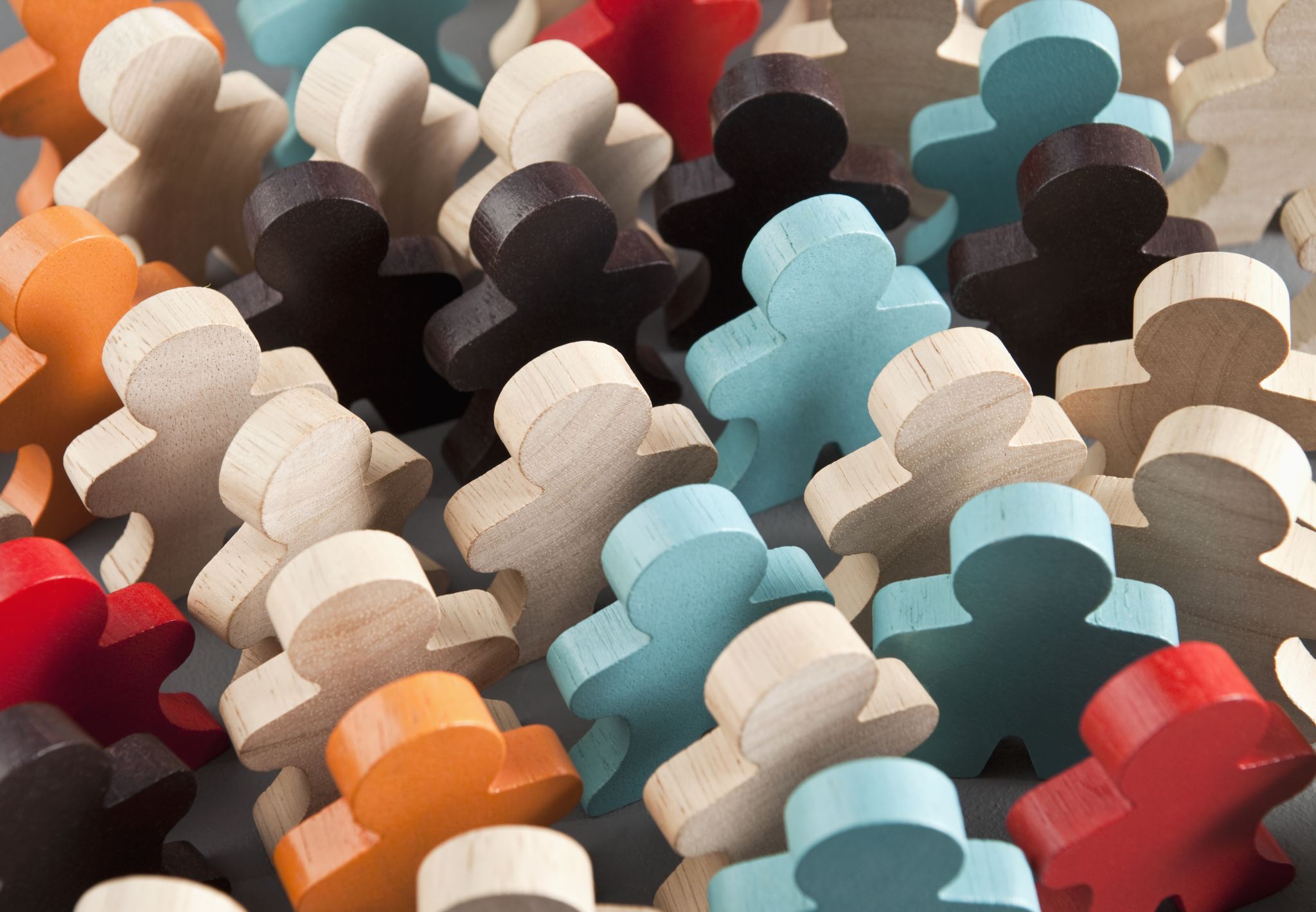 Actores // Actors
También lo hacen en los procesos de socialización, construcción de  identidad y subjetividad de niños, niñas y adolescentes de nuestros barrios a través de las dinámicas que se dan con la Fuerzas de Seguridad (FFS) y el Sistema de Justicia (SDJ) que son los actores que las encarnan en el territorio

Operando en el marco de:

Representaciones sociales  
Dinámicas de acción 
Dinámicas significación
They also do so in the processes of socialization, construction of identity and subjectivity of children and adolescents in our neighborhoods through the dynamics that occur with the Security Forces (FFS) and the Justice System (SDJ) that are the actors that embody them in the territory

Operating within the framework of:

Social representations  
Dynamics of action 
Significance dynamics
Representaciones sociales 
En el lugar percibido como persecutorio, abusivo y violento de las FFS en relación a los adultos y sentido común cotidiano en el barrio en general
En los abusos,  abandonos e injusticias del SDJ 

Dinámicas de acción
Formas de ocupación y circulación en el territorio

Dinámicas de significación
Vender Drogas es algo prohibido y no lo es
 b. Genera status, poder, inclusión // marginación y miseria

Social representations 
a. In the place perceived as persecutory, abusive and violent of the Security Forces in relation to adults and everyday common sense in the neighborhood in general
b. In the abuses, neglects and injustices of the Justice System

Dynamics of action
Forms of occupation and movement in the territory

Dynamics of significance
a. Selling Drugs is forbidden and it is not
 b. It generates status, power, inclusion // marginalization and misery
En qué momento? En el momento en que instituciones como la escuela dejan de ser una posibilidad (y por lo tanto un factor de protección) y el niño/joven comienza a circular por los territorios (“la calle”) como espacio central de socialización.

At what time? At the moment in which institutions such as the school cease to be a possibility (and therefore a protective factor) and the child/young person begins to circulate through the territories ("the street") as a central space of socialization.
Esto supone: 
Ruptura de los espacios de contención como las familias (Por lo menos segunda generación de personas excluidas que no conocieron empleos formales ni salarios)
La escuela ya no existe como vehículo de inclusión y de movilidad social (no lo es para los niños ni lo fue para sus padres)
El Estado no representa una instancia de protección e inclusión social (para los niños, para sus padres, para el barrio)

This involves: 

Rupture of spaces of containment such as families (At least second generation of excluded people who did not know formal jobs or wages)

The school no longer exists as a vehicle for inclusion and social mobility (it is not for children nor was it for their parents)

The State does not represent an instance of protection and social inclusion (for children, for their parents, for the neighborhood)
Opciones e indicadores// Options and indicators
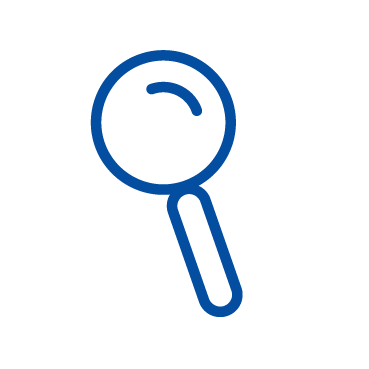 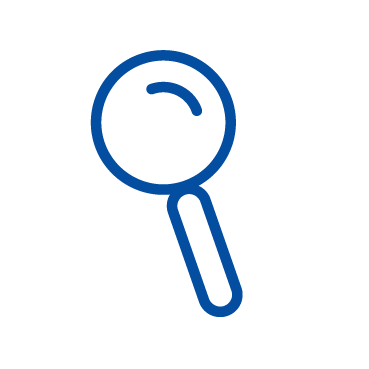 Un indicador en las representaciones sociales: La apropiación de términos de la jerga del mundo adulto relacionado con el consumo, la venta de drogas y el delito en niños de 5 a 10 años: rati, la ley, vigilante, la gorra, yuta, covani, gato, cana, etc.

Las FFS aparecen “naturalmente” vinculadas con la violencia, la injusticia, la persecución, la maldad 

Otros indicadores: juegos con armas, “amenazas de robo”, etc. Conocimiento “natural” de los puntos de venta, de los conflictos suscitados en el barrio por temas relacionados con la venta (entre dealers ó con las FFS), de las sustancias y de las prácticas de consumo

Un indicador en el mundo adolescente: las estrategias de organización, circulación y supervivencia en el territorio barrial.

An indicator in social representations: The appropriation of terms from the jargon of the adult world related to consumption, sale of drugs and crime in children from 5 to 10 years old: rati, the law, vigilante, cap, yuta, covani, cat, cana, etc.

The Security Forces appear "naturally" linked to violence, injustice, persecution, evil 

Other indicators: games with weapons, "threats of theft", etc. "Natural" knowledge of points of sale, conflicts in the neighbourhood over issues related to sales (between dealers or the security forces), substances and consumer practices

An indicator in the adolescent world: the strategies of organization, circulation and survival in the neighborhood territory.
Entre las opciones posibles
Narcomenudeo
Jerarquía narco (soldaditos)
Consumo
Otros delitos, violencia, etc
 
En cada una de estas opciones la contraparte activa son las FFS y el SDJ

Sistema de Justicia (percepciones)
No hay garantías jurídicas
Sistema que castiga
Cárceles abandonadas (culto)
Among the possible options
	Narcomenudeo
	Narco hierarchy (soldaditos)
	Consumption
	Other crimes, violence, etc.
 
In each of these options the active counterparty is the Security Forces and Judicial System

Justice system (perceptions)
No legal guarantees
System that punishes
Abandoned prisons (cult)
Seguridad, Justicia y Jóvenes 
Security, Justice and Youth
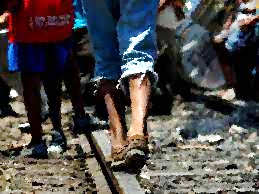 La relación de las FFS y el SDJ con los adolescentes y jóvenes: se realiza desde el estigma, y la reproducción y reforzamiento permanente de éste.

De maneras diferenciales 

Con los niños existe cierta tolerancia mechada con violencia
Con los adolescentes abuso de poder, malos tratos, humillación, amenazas;
Con los jóvenes amenazas, violencia, extorsión
Con los adultos extorsión, connivencia, sociedades ilegales, violencia 


The relationship of the Security Forces and the Judicial System with adolescents and young people: it is carried out from the stigma, and the reproduction and permanent reinforcement of it.

In differential ways 

With children there is a certain tolerance squeezed with violence
With adolescents abuse of power, mistreatment, humiliation, threats;
With young people threats, violence, extortion
With adults extortion, collusion, illegal societies, violence
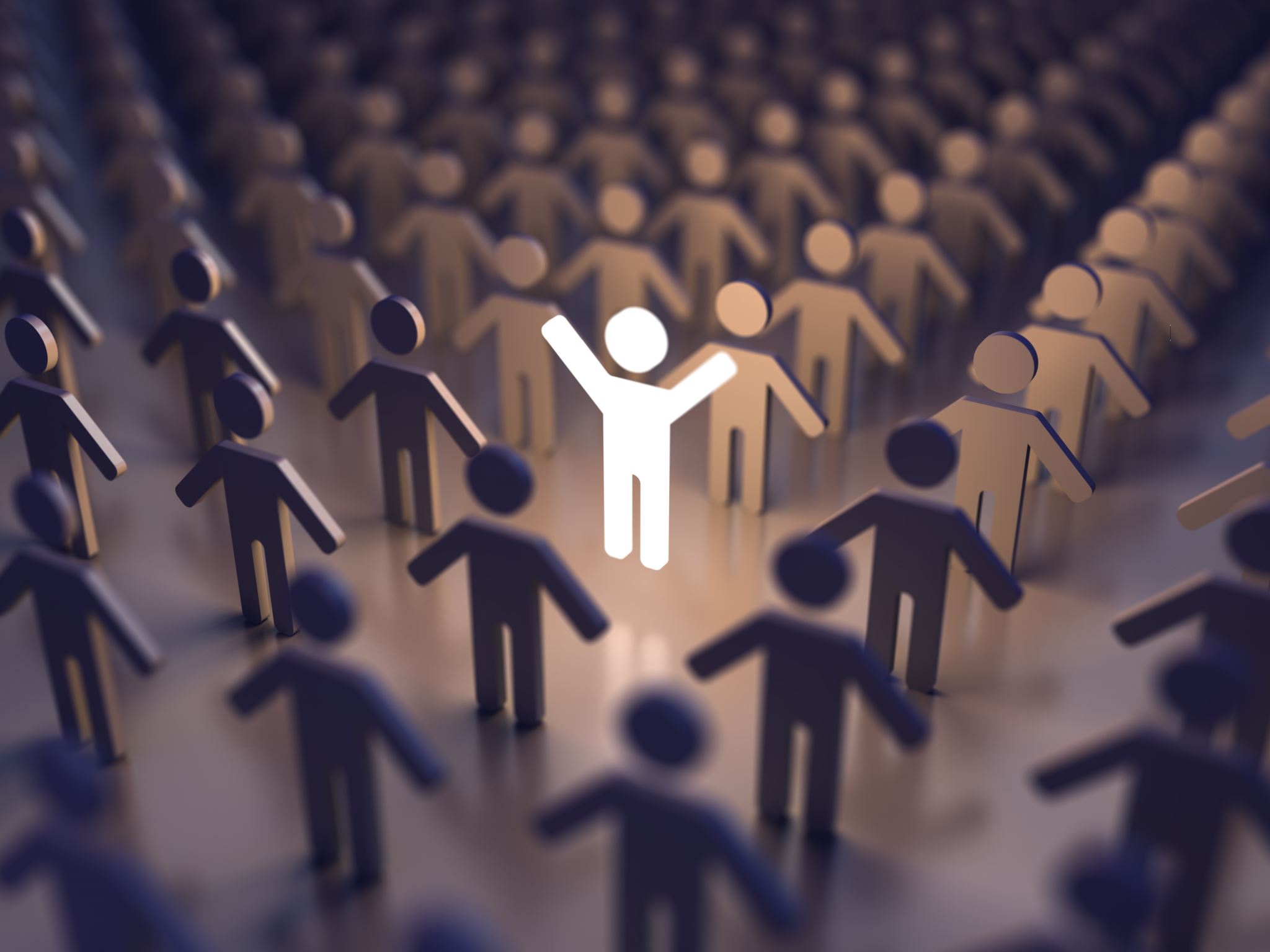 Una recomendación…// A recommendation
“… a pesar del gran abanico de políticas públicas que pueden resultar efectivas…” 

Es necesario abrir ese abanico y contrapesar la dimension punitiva de las Políticas sobre Drogas con  enfoques de inclusión social, laboral y educativa, derechos humanos, salud pública, equidad en el acceso a los recursos y bienes sociales, enfoque de género … y sigue la lista
"... despite the wide range of public policies that can be effective..." 

It is necessary to open this range and counterbalance the punitive dimension of Drug Policies with approaches to social, labor and educational inclusion, human rights, public health, equity in access to resources and social goods, gender approach ... and follow the list
Las políticas punitivas sobre drogas no solo encarcelan cuerpos; también construyen subjetividades

Punitive drug policies don't just incarcerate bodies; They also construct subjectivities
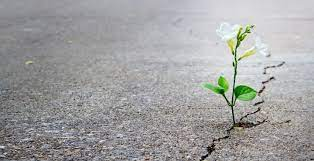 Muchas gracias
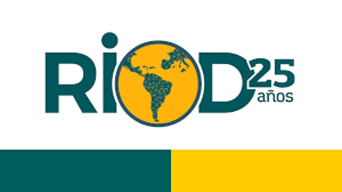